變了調的情歌
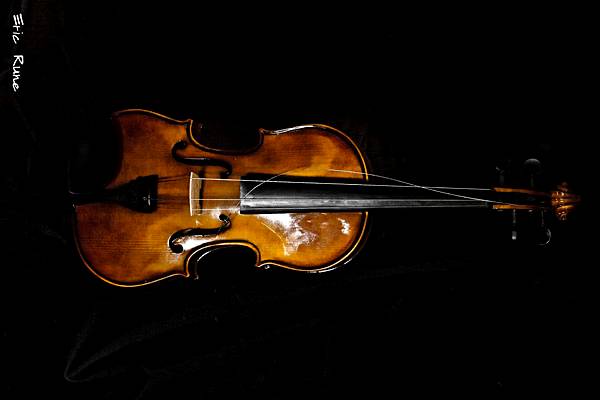 以賽亞書5:1-7
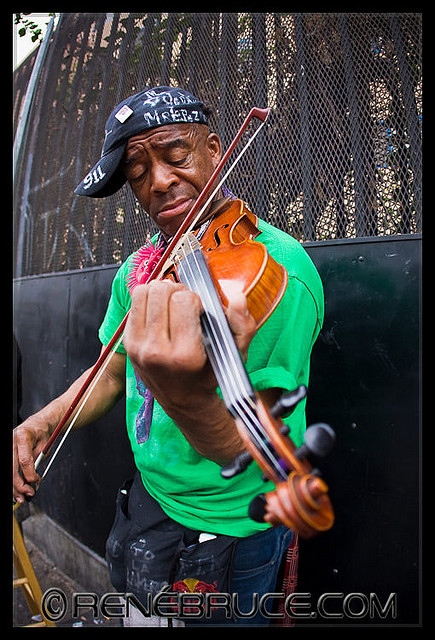 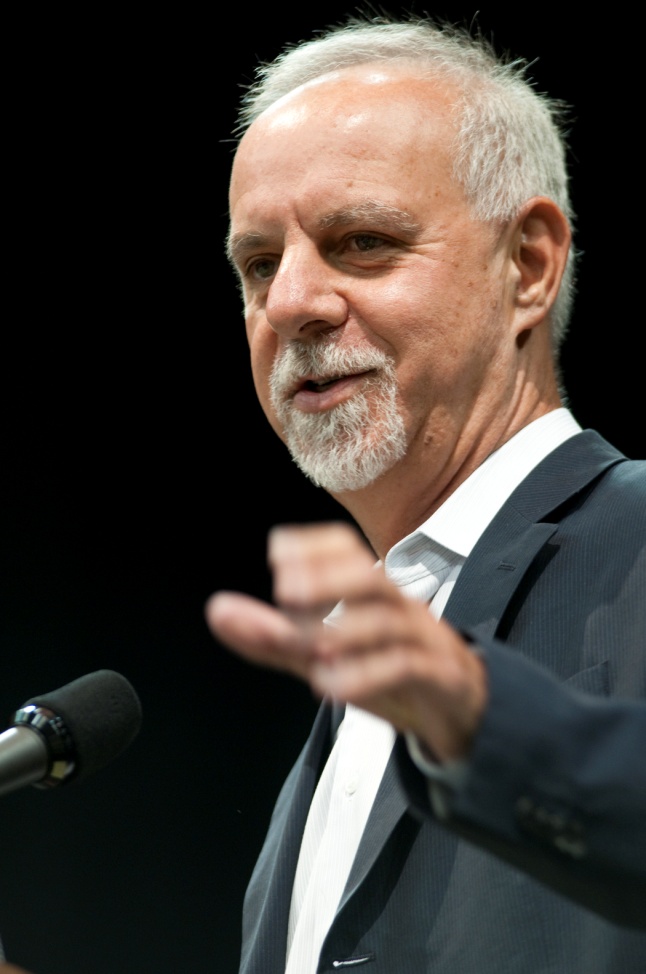 Steve Lopez
（LA Times專欄作家）
Nathaniel Ayers
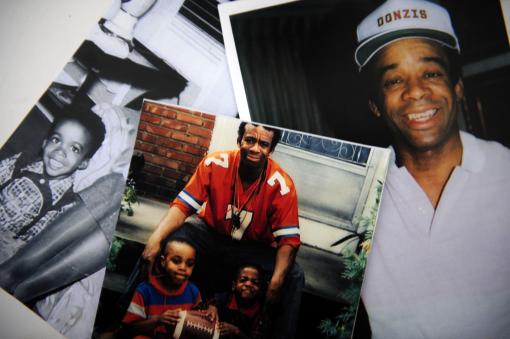 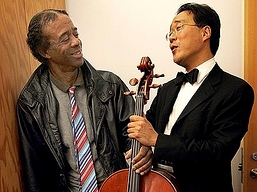 Nathaniel Ayers and 
cellist Yo-Yo Ma,  2007.
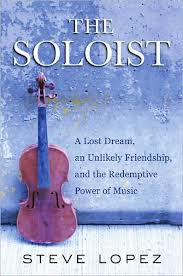 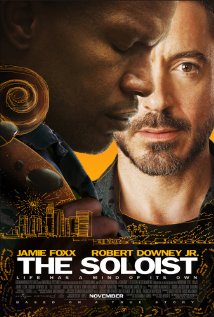 一、唱一首情歌給我所愛的人
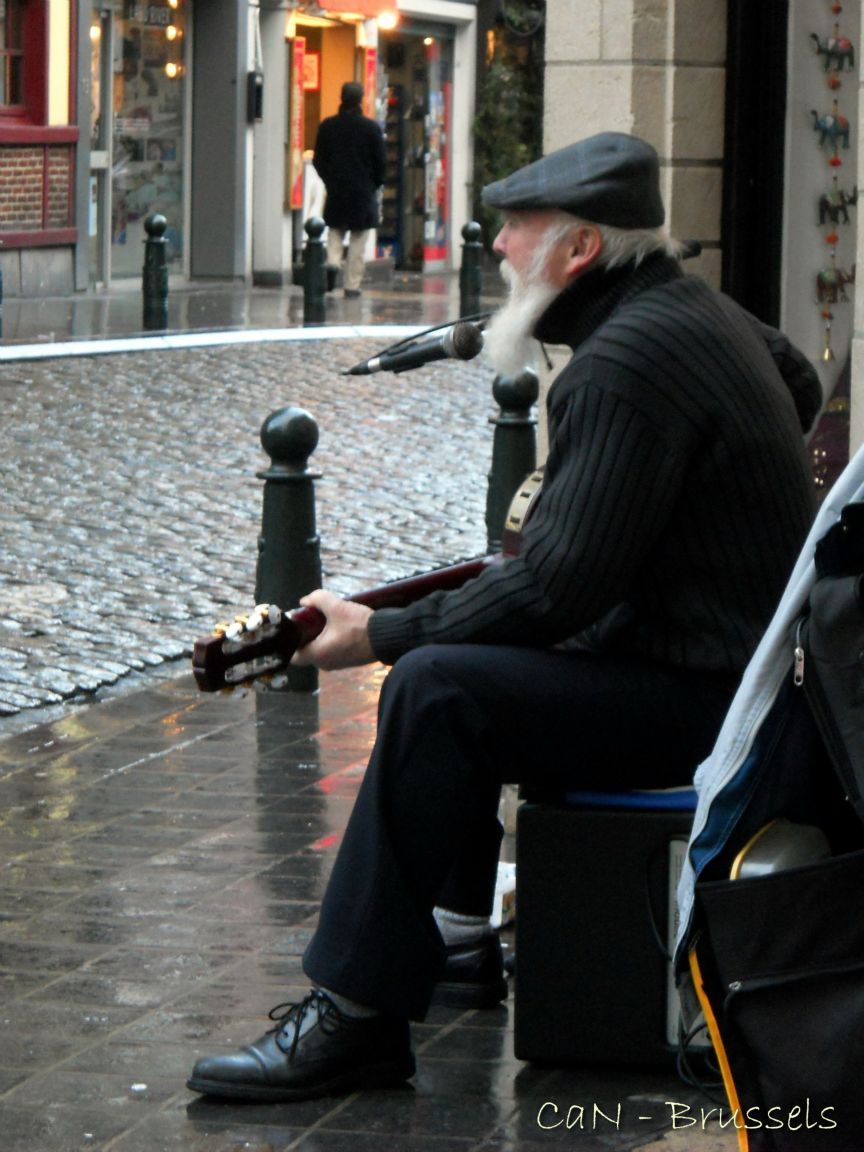 我要為我所親愛的唱歌

”Let me sing for my beloved my love-song.”
（以賽亞書5:1）
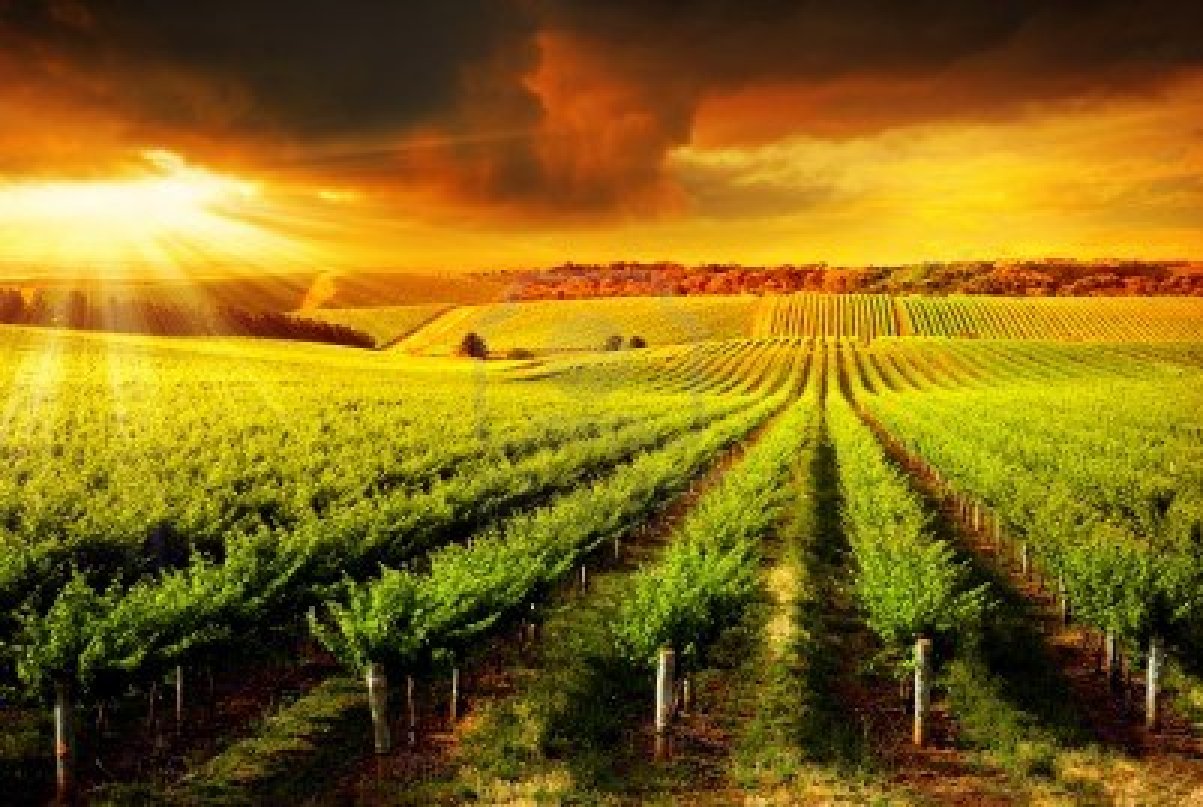 1.我要為我所親愛的唱歌，是我所愛者的歌，論他葡萄園的事。我所親愛的有葡萄園，在肥美的山岡上，2.他刨挖園子、撿去石頭、栽種上等的葡萄樹，在園中蓋了一座樓，又鑿出壓酒池…
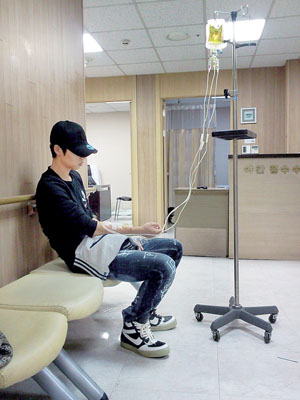 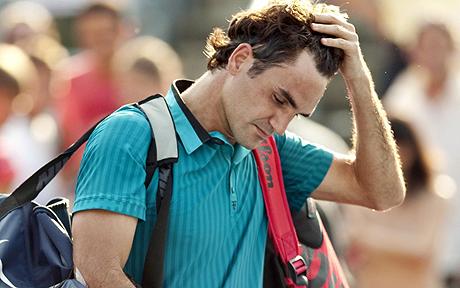 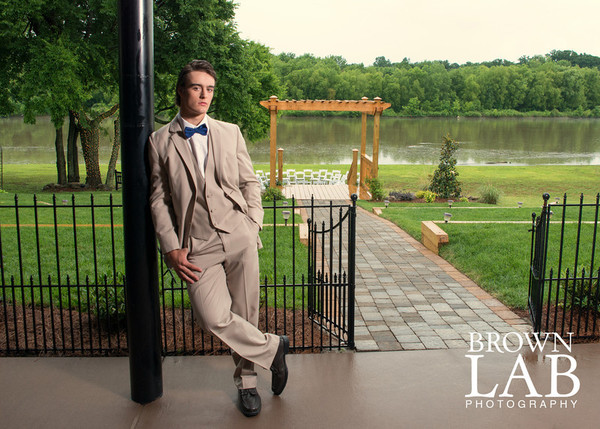 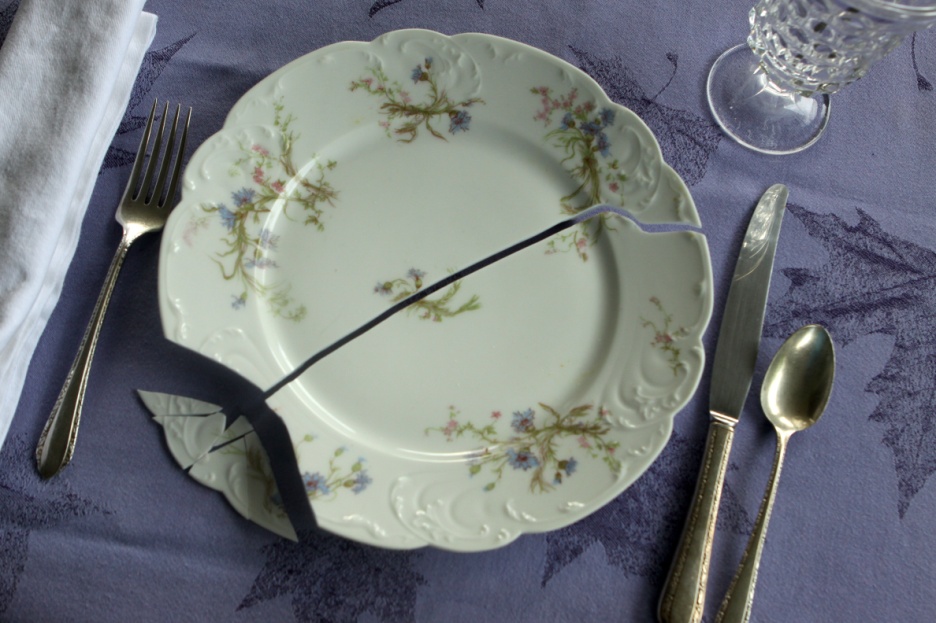 二.由熱情轉為失望
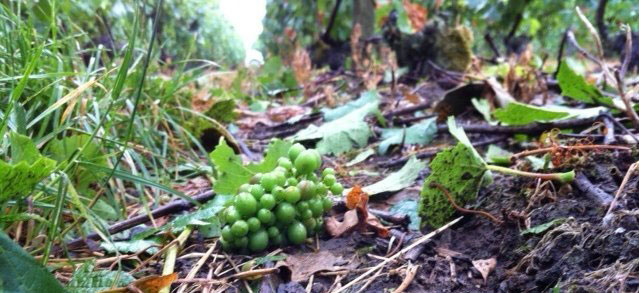 我為我葡萄園所作之外，還有甚麼可作的呢？
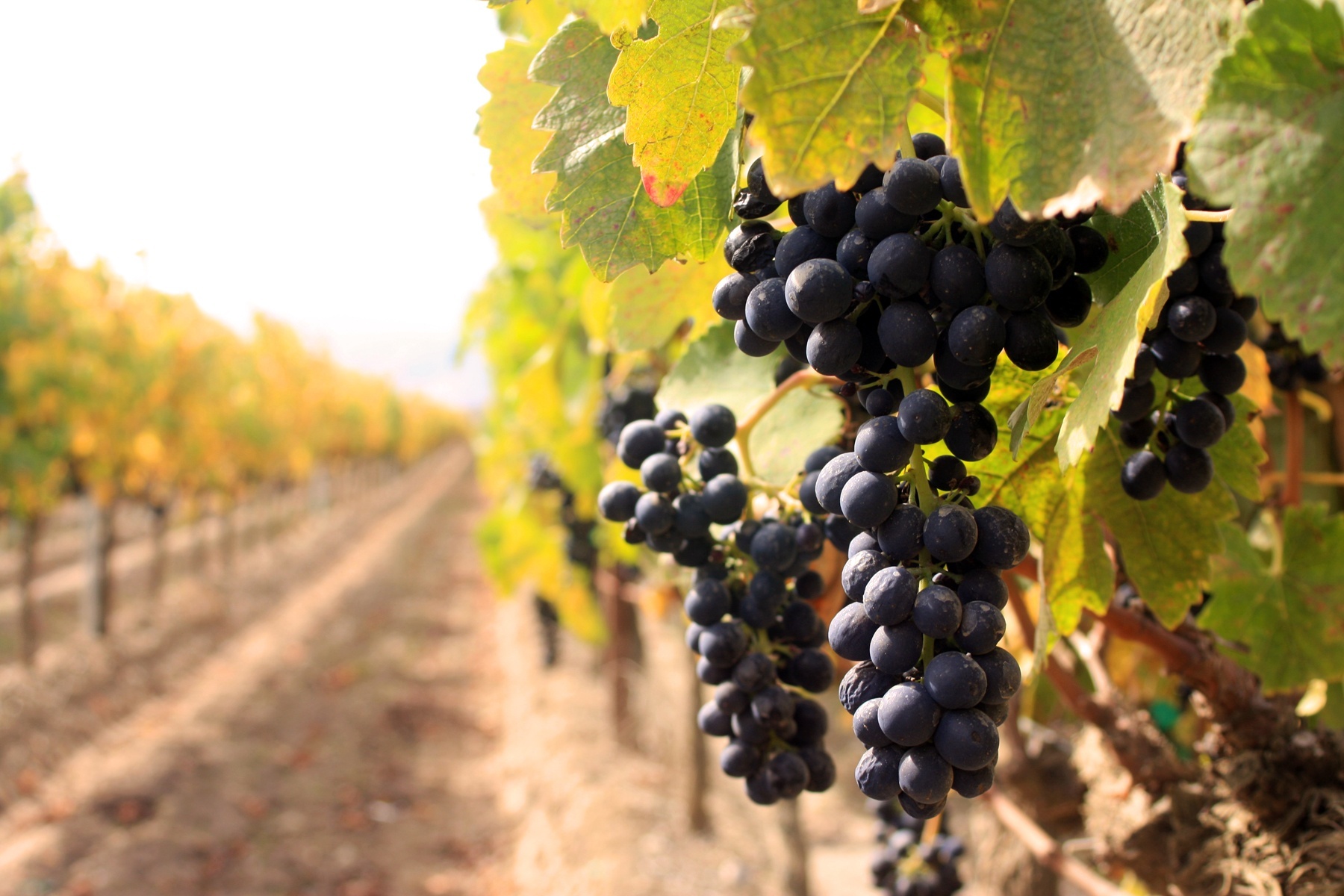 我指望結好葡萄，怎麼倒結了野葡萄呢？
三.葡萄園主對葡萄園的期待
「萬軍之耶和華的葡萄園，就是以色列家，他所喜愛的樹，就是猶大人，他指望的是公平，誰知倒有暴虐〔或作倒流人血〕，指望的是公義，誰知倒有冤聲。」
						（賽5:7）
Top 10 Best Cabinet Members 
美國最棒的十位內閣
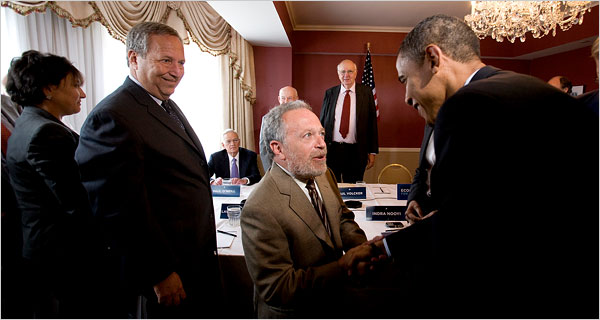 Robert B. Reich
假如美國經濟巨幅成長，但是成長的部分有90%，被收入最高的5%人口拿走，剩下10%的成果才分給其他95%的人口，有人拿多，有人拿少，這樣的結果你能接受嗎？
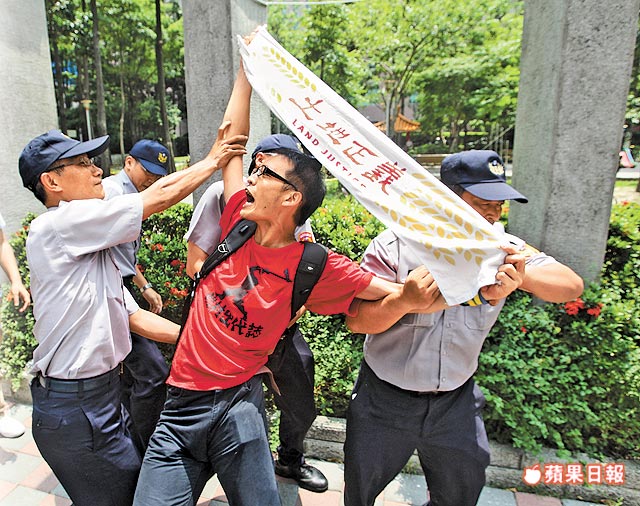 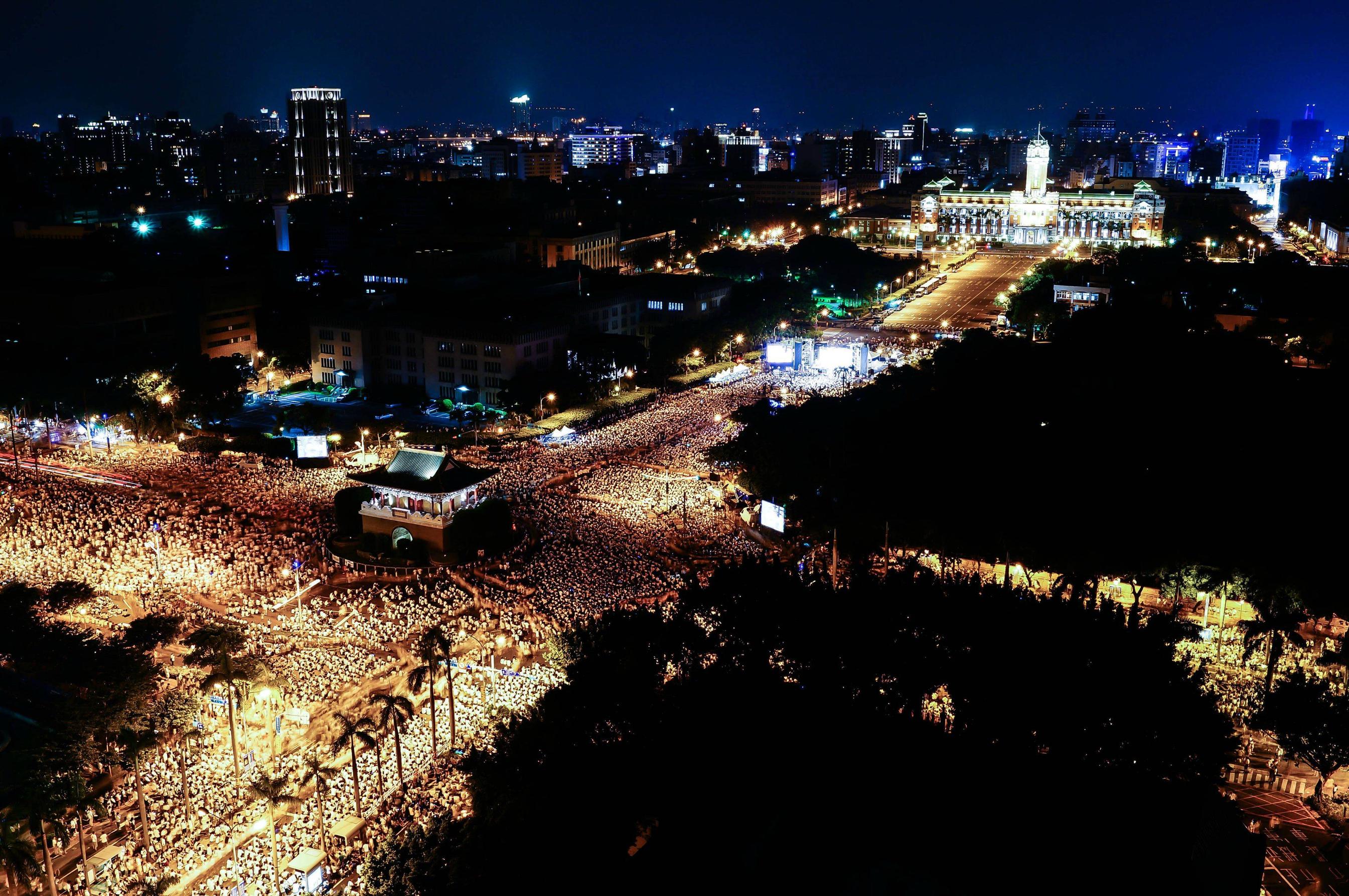 5現在我告訴你們，我要向我葡萄園怎樣行，我必撤去籬笆，使他被吞滅、拆毀牆垣、使他被踐踏，6我必使他荒廢，不再修理，不再鋤刨，荊棘蒺藜倒要生長，我也必命雲不降雨在其上。
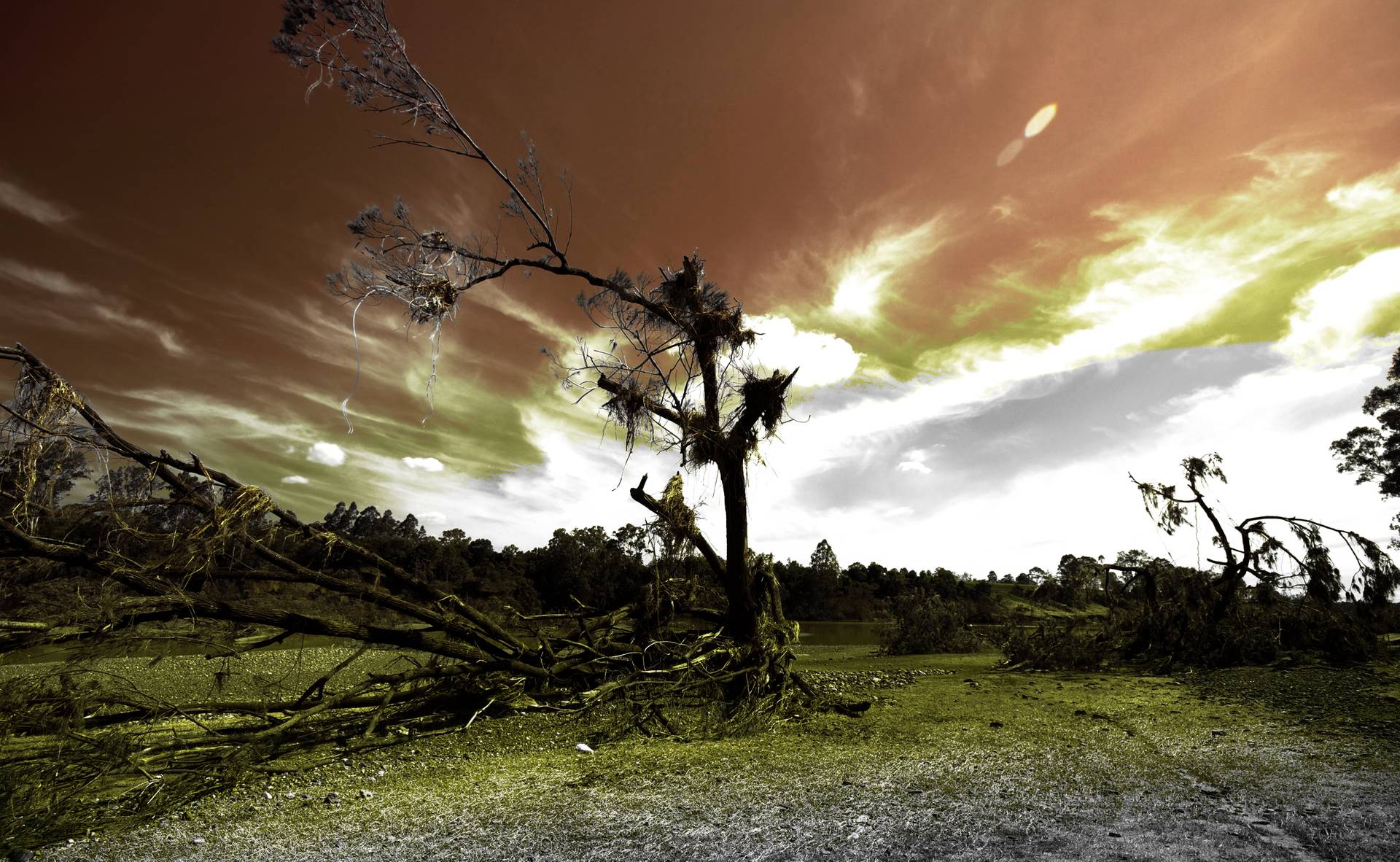 結論
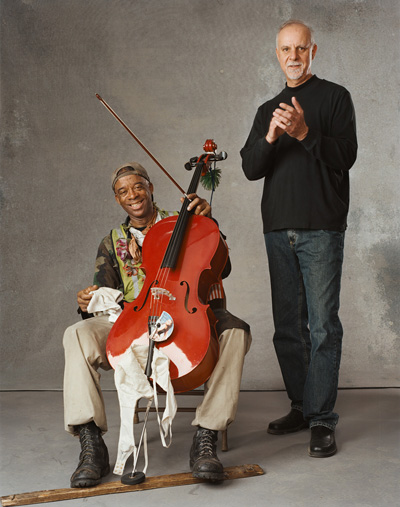 上帝願意幫助我們，
調正「變了調的情歌」，讓我們的生命重新發出美妙動人的琴音！